Session 3
Visualising Customer Journeys and Touchpoints
21.09.22
Recap and Reiterate
Customers buy experiences (most of the time)
Customer Experience Management
… is how the company orchestrates the customer’s experience along the customer journey in a mutually-valuable way

It should engage with every RELEVANT touchpoint that lies on the customer journey.

Those that are more controlled (e.g. owned & paid) as well as those that are less controlled (e.g. earned)
Meyer & Schwager, 2007; Verhoef et al., 2009
Customer Experience Innovation
Crafting new experiences OR bettering existing ones

Experience driven innovation is not product or operation focused; instead, it is a truly customer-centric process

Customer experience innovation makes customers perceive the company as more relevant
Experience is Multidimensional!!
Sense
Feel
Think
Act
Relate
Schmitt 1999
A Multidimensional perspective helps us reflect on
undercover or less-salient touchpoints
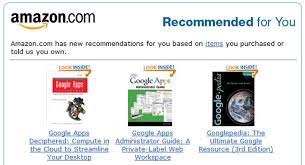 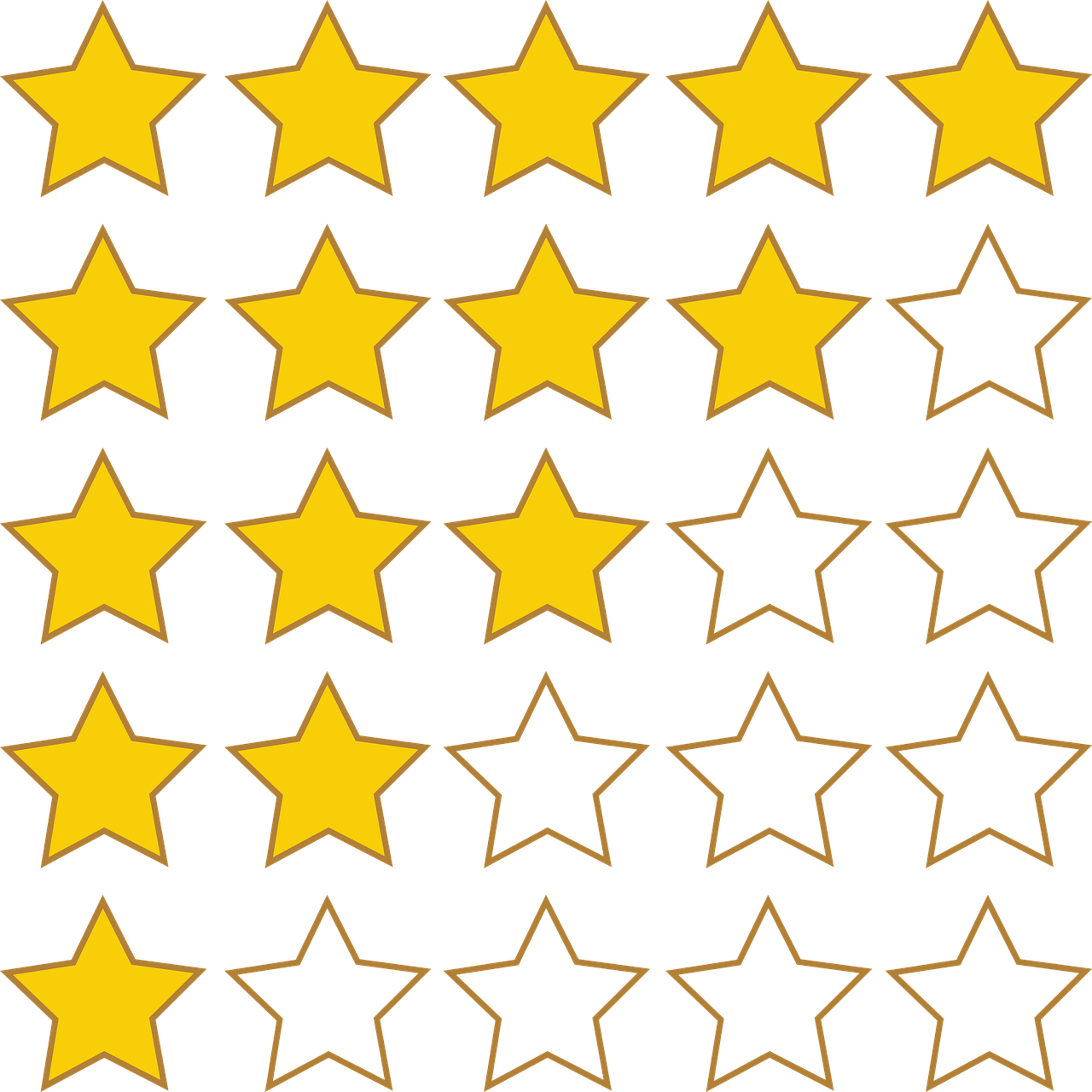 Amazon’s Star Rating system
Amazon’s “Recommendations” system
The LINEAR Gaming Experience
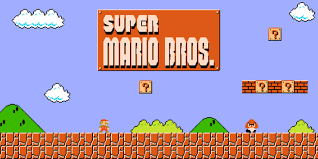 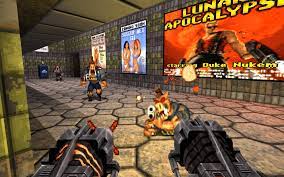 The Open-World Game Experience
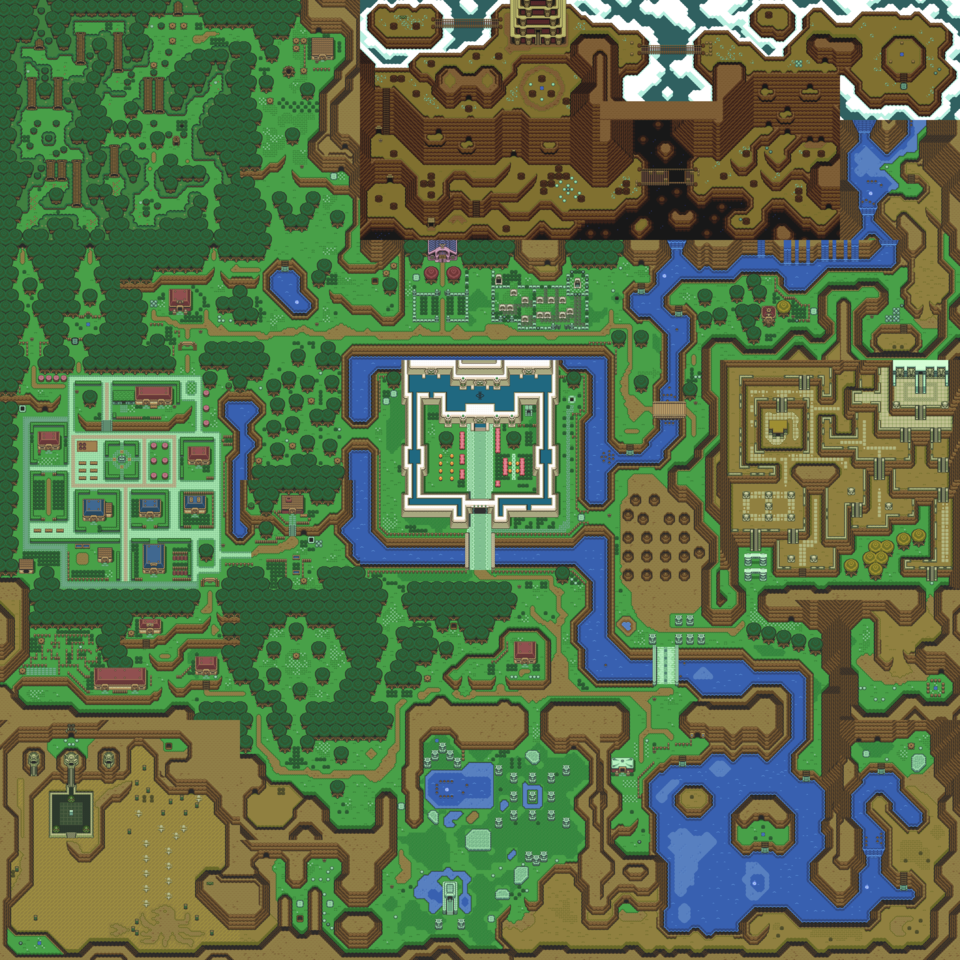 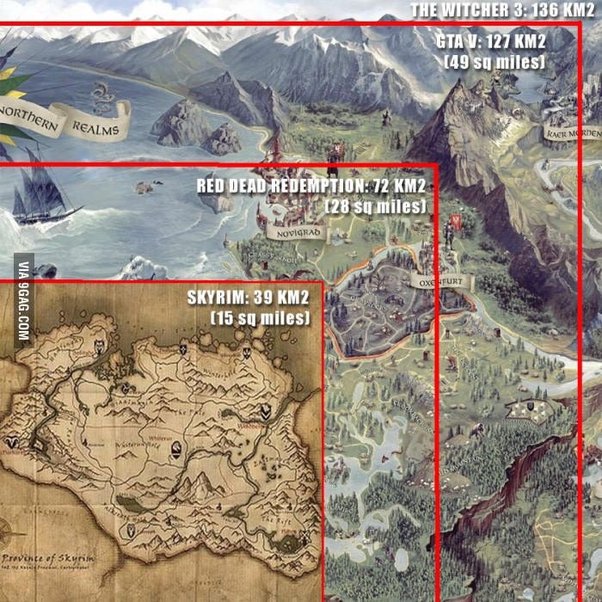 “wide as an ocean, 
deep as a puddle”
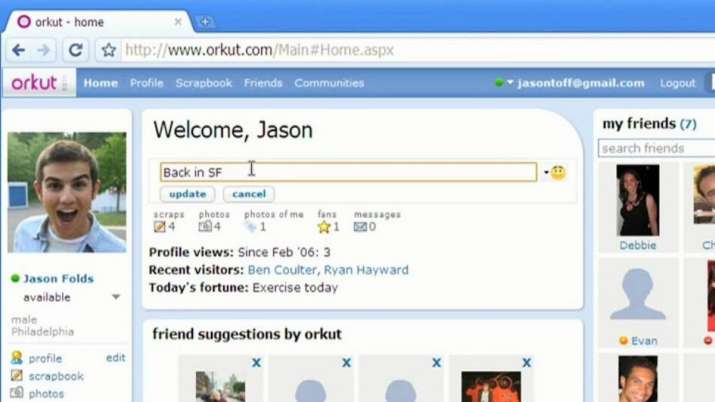 Netflix creates new “Think+Act” combination - Bingeing
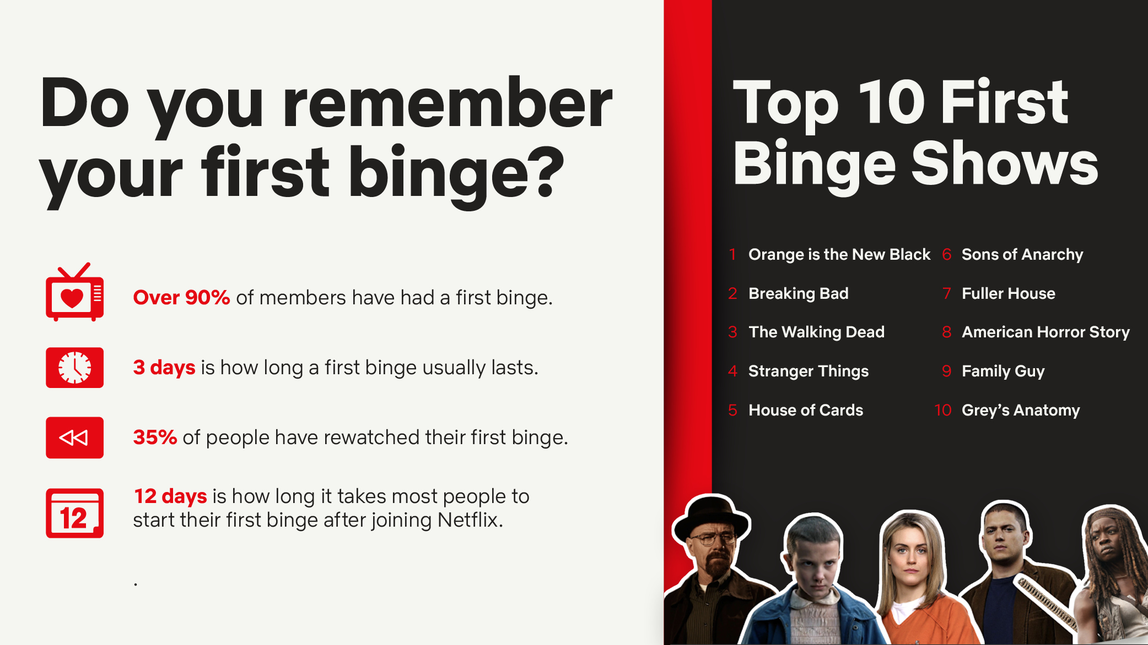 Customer Experience and Journey are Intertwined
Customer Experience Management 
The Designing and Staging of the customer experience along the customer journey in such a way that value for both customer and company is created
Source:Meyer & Schwager, 2007, Verhoef et al. 2009/2016
What do we need to visualize journeys accurately?
Key Definitions
Source:Meyer & Schwager, 2007, Verhoef et al. 2009, Brakus et al. 2009, Court et al. 2009
TOUCHPOINTS
Customer touchpoint
...is any direct or indirect brand encounter
...provides a view on a single customer interaction

Direct encounter = initiated by the customer (e.g. purchase, use, and service)
Indirect encounter = initiated by the company or other consumers (e.g., advertising or Word of Mouth)
Brands are everywhere in our daily lives
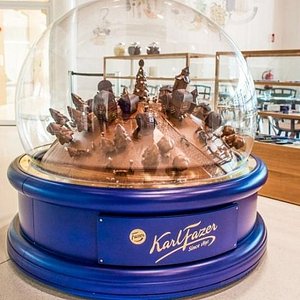 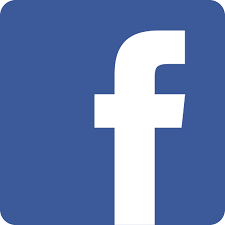 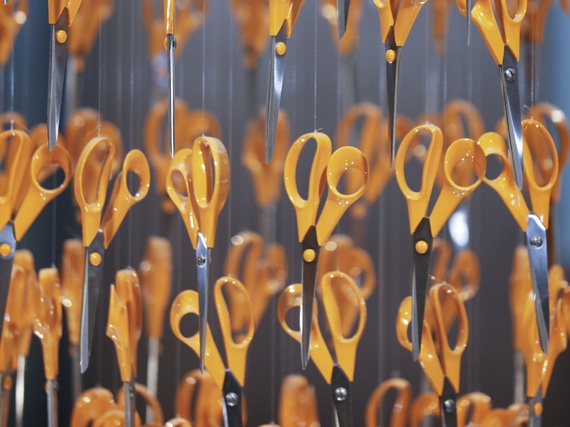 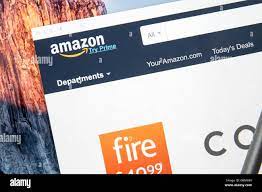 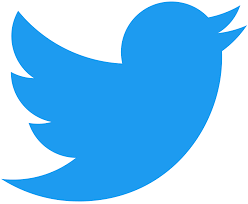 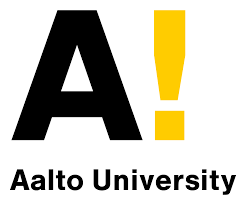 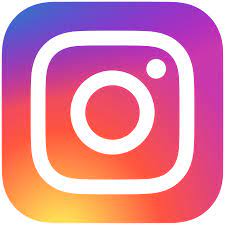 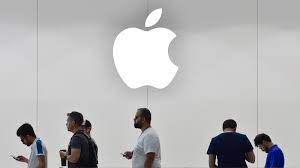 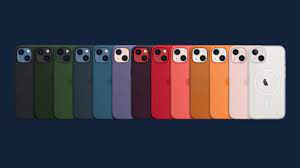 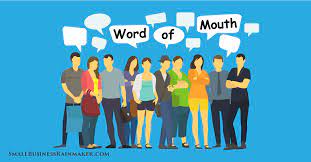 Multiple touchpoints influence the customer experience
We encounter a variety of different touchpoints
Companies can easily have more than 100 different touchpoints
However about 50 different touchpoints need to be taken into consideration


Need to unveil
Identifying the relevant touchpoints is crucial
Source:ESCH. The Brand Consultants 2013; Esch et al., 2015; Puhlmann, 2013
Do you think the quality is that better?
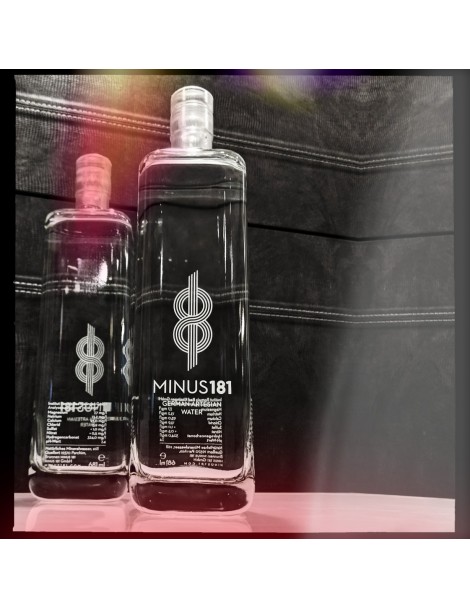 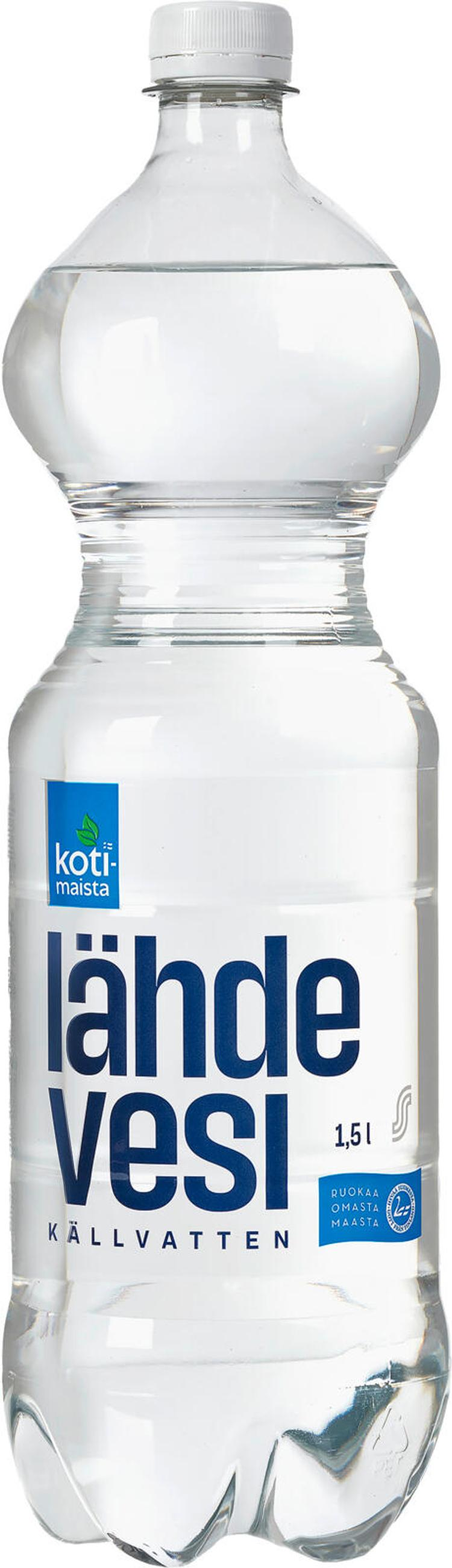 +2500%
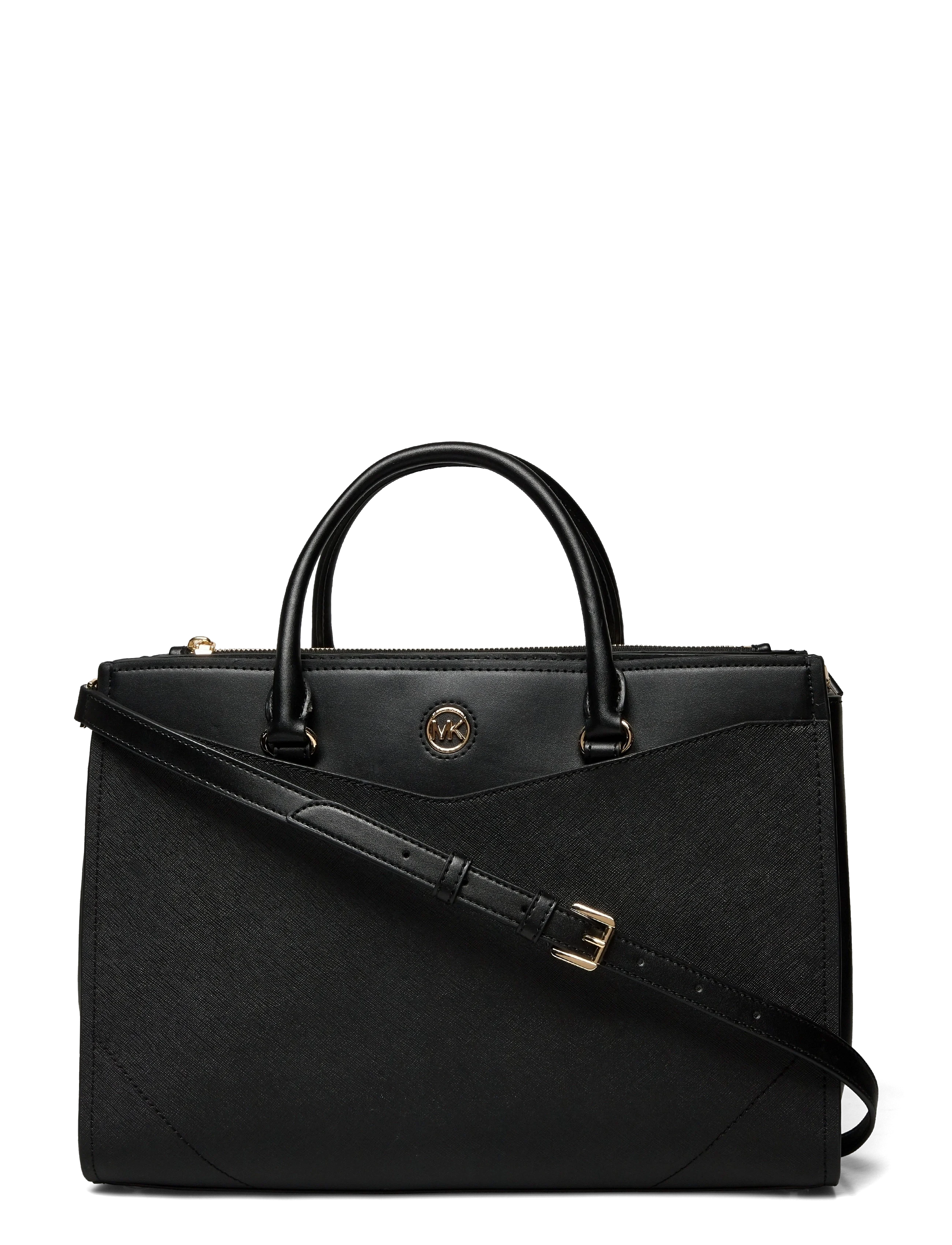 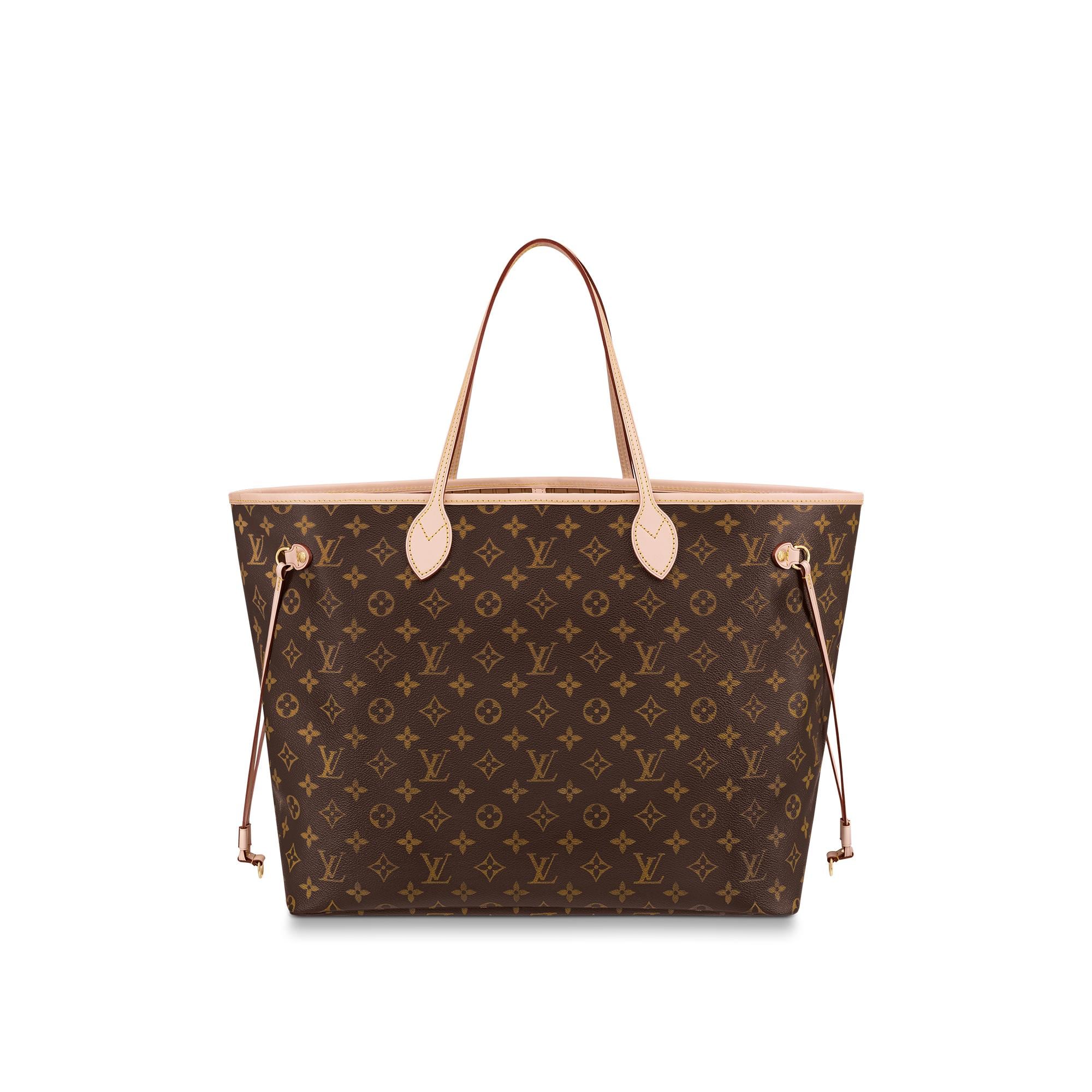 + 600%
[Speaker Notes: One of the most expensive water brands in the world, Minus 181 has done a lot of work to bring fresh water to your table. 
By punching a 181-meter-deep (hence the name) drill down into a pocket of water encased between two impenetrable layers of Ice-Age clay, Minus 181 has tapped into a water source with exceptional quality and a well-balanced taste.]
Fine-grained understanding of interactions
Does not yet include the “experiential” perspective very deeply

More granular way of identifying points of interaction
Classification of touchpoints by Media Type
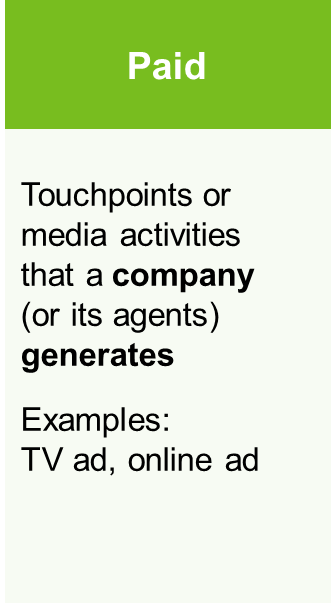 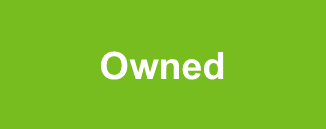 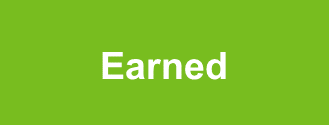 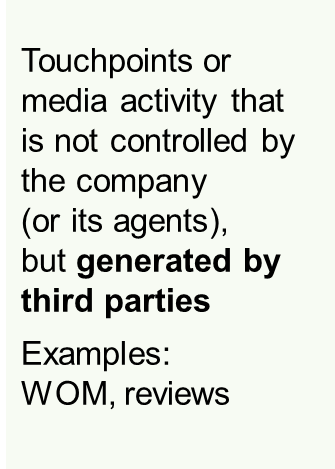 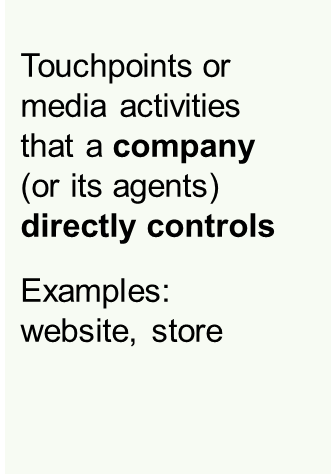 Classification of touchpoints by channel
Offline  	Online
Classification of touchpoints by ownership/control
Brand owned
Partner-owned
Social/external
Customer-  owned
Customer  Experience
Brand
Short group work
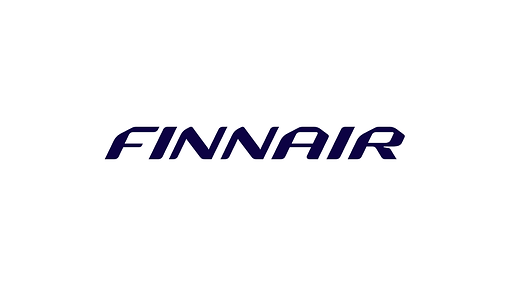 How do consumers interact with brands?

2 Groups, 10 mins
Discuss the touchpoints a consumer may have with Finnair in a typical holiday or air-travel scenario
Write down all the touchpoints you may come up with
Try to summarize the encounters in categories
Customer response to touchpoint
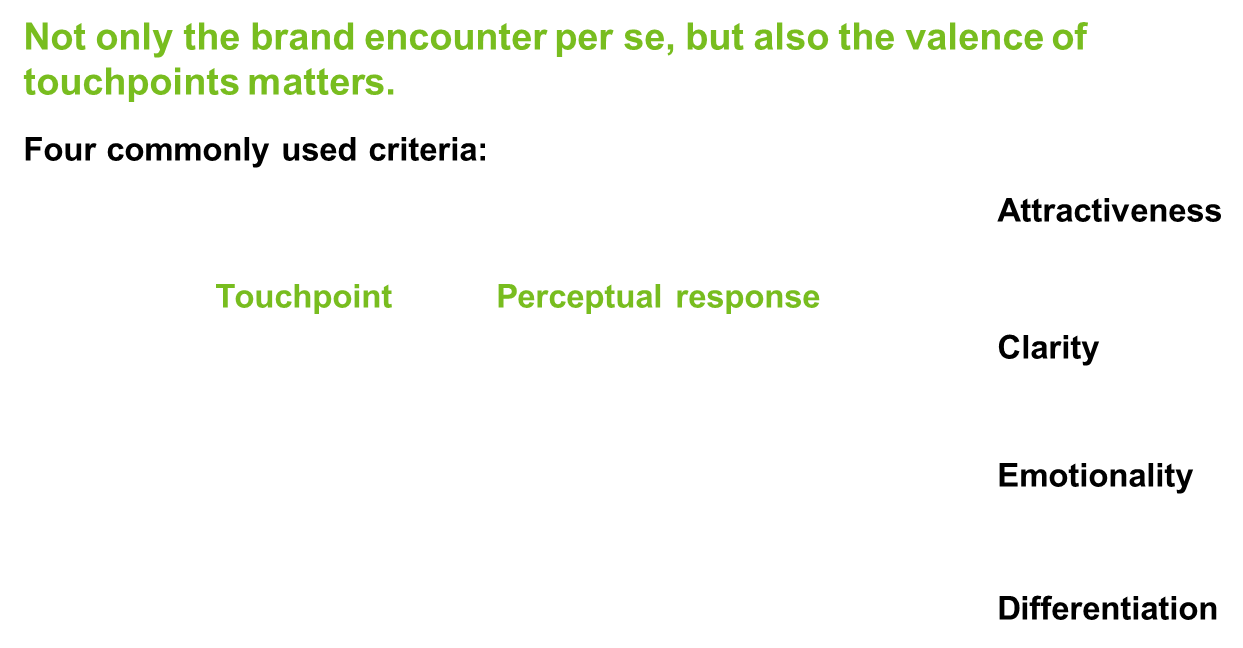 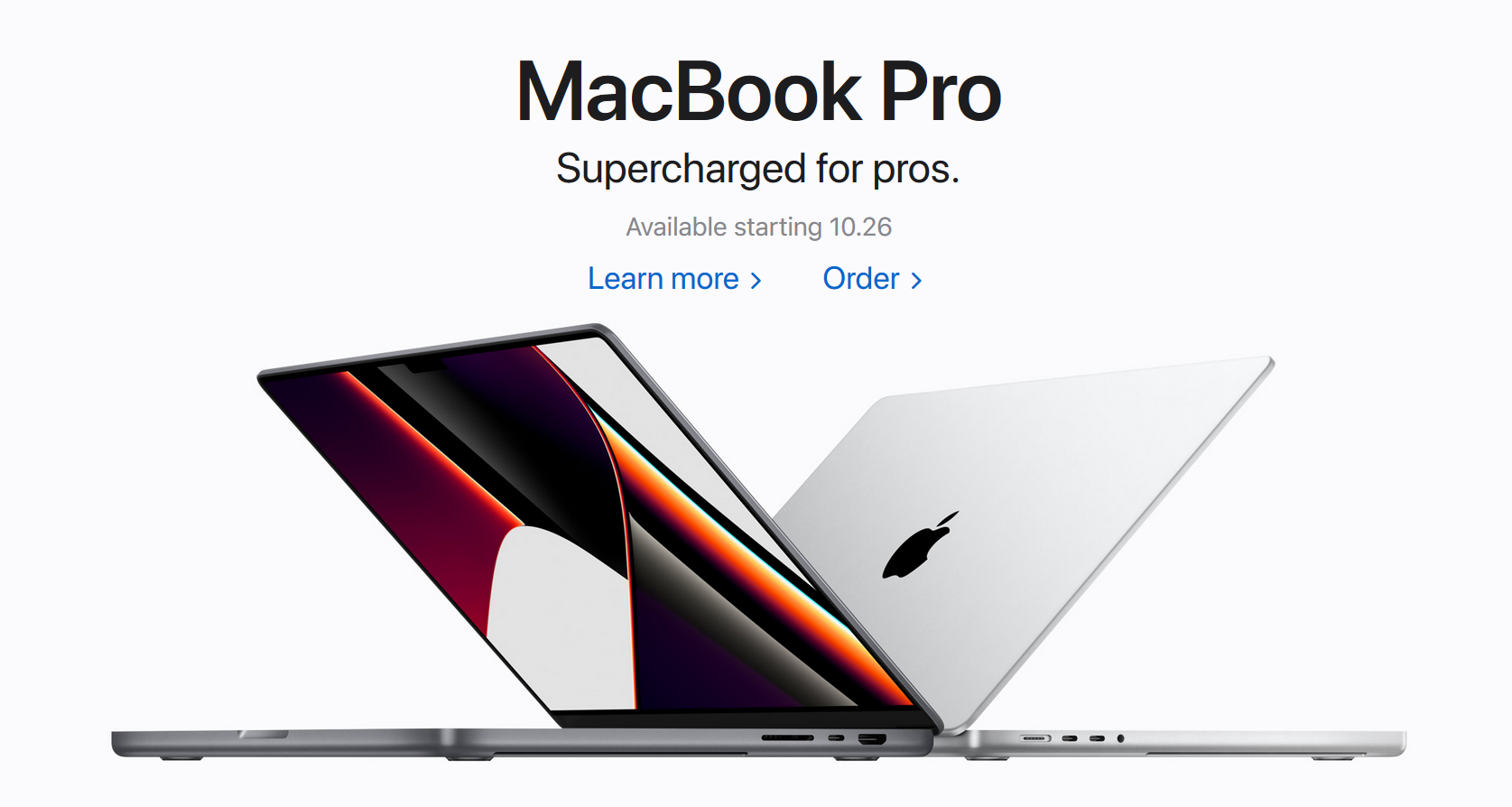 JOURNIES
What is a customer journey?
Customer Journey
...is the flow of customer interactions across multiple touchpoints over time (e.g. before purchase, during purchase, after purchase)
...provides a view on cumulative customer interactions and experiences
Consideration
Evaluation
Purchase
Consumption
After-Sales
Use the “customer’s eye view” to overcome the fragmented, siloed understanding of customer journeys between different departments
Customer-side understanding
Includes the “experiential” perspective very deeply

Requires new kinds of insight, knowledge, data

What is the story you want customers to tell about your offering?
The full CX journey matters
Changing from a touchpoint to a journey orientation requires:
Not looking at single transactions
Identifying the entire journey of the customer (dynamic approach)
Managing the cumulative experience across multiple touchpoints over time
Accompanying the customer over the entire decision-making process & beyond
Challenges for Companies
No map of the customer journey
Cross-functional disconnections within companies
Common focus on touchpoint optimization, not journey orientation
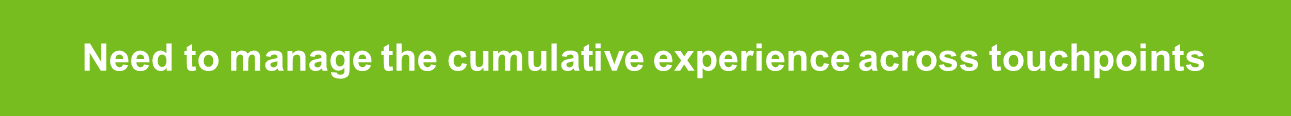 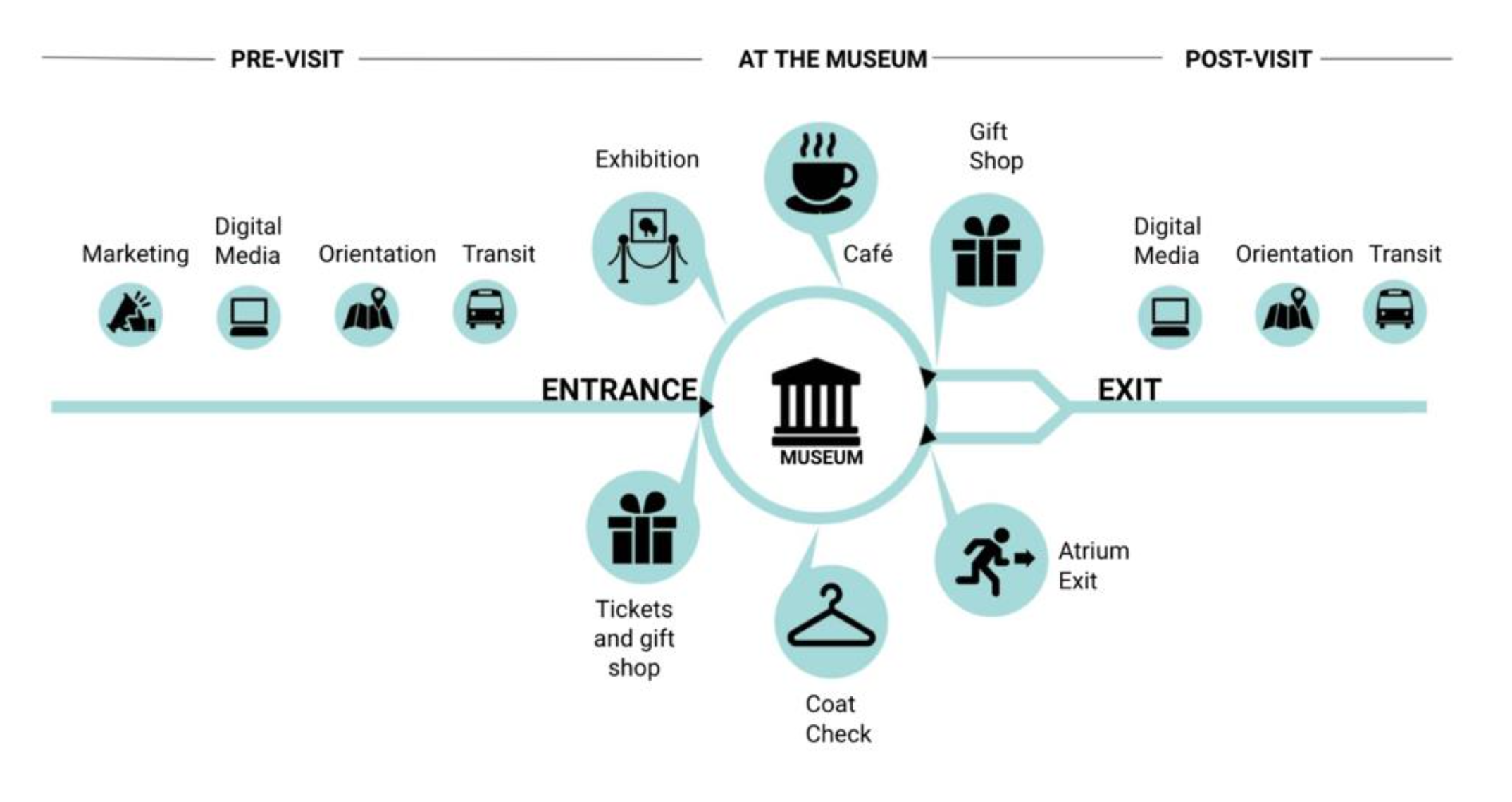 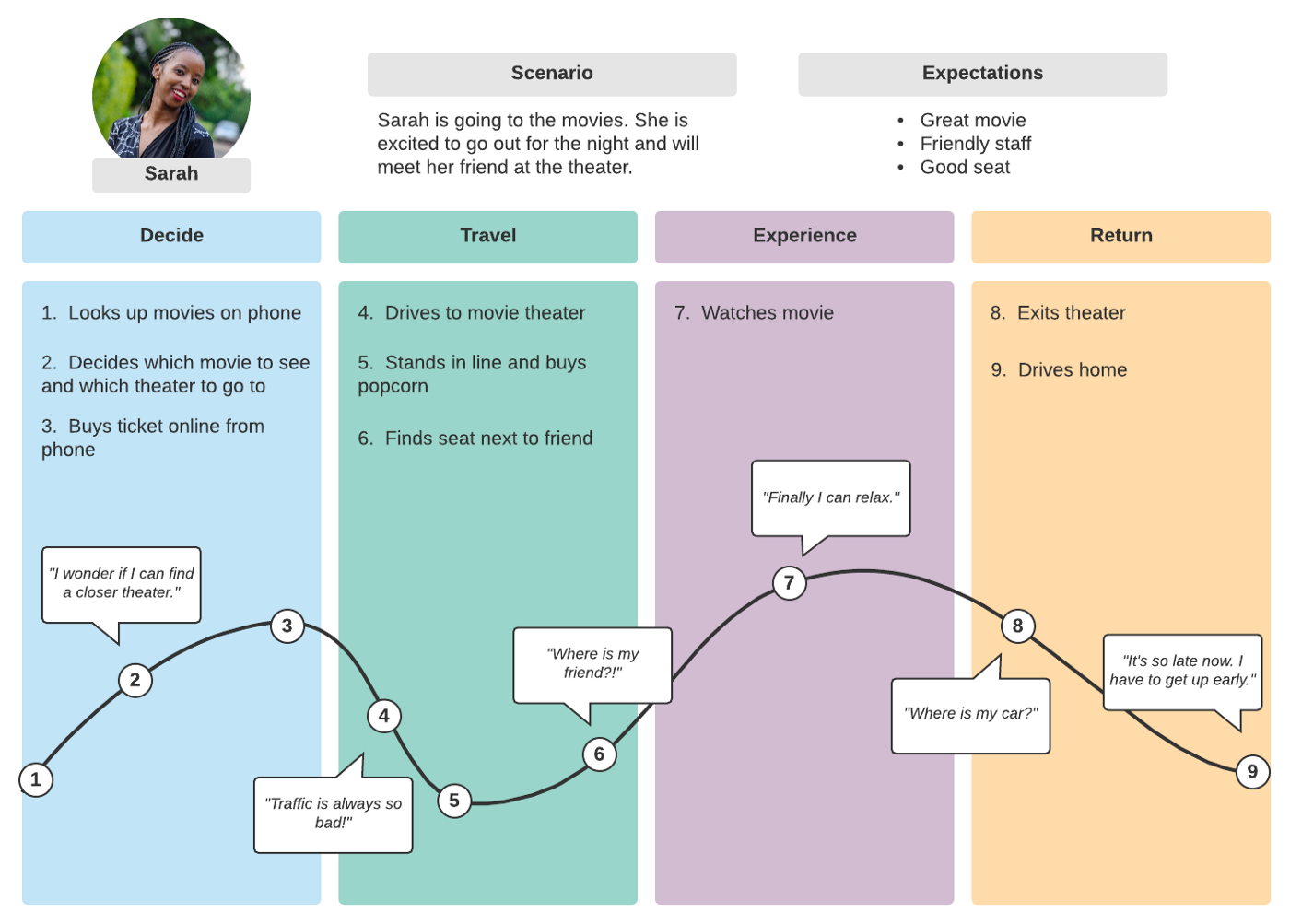 The customer journey
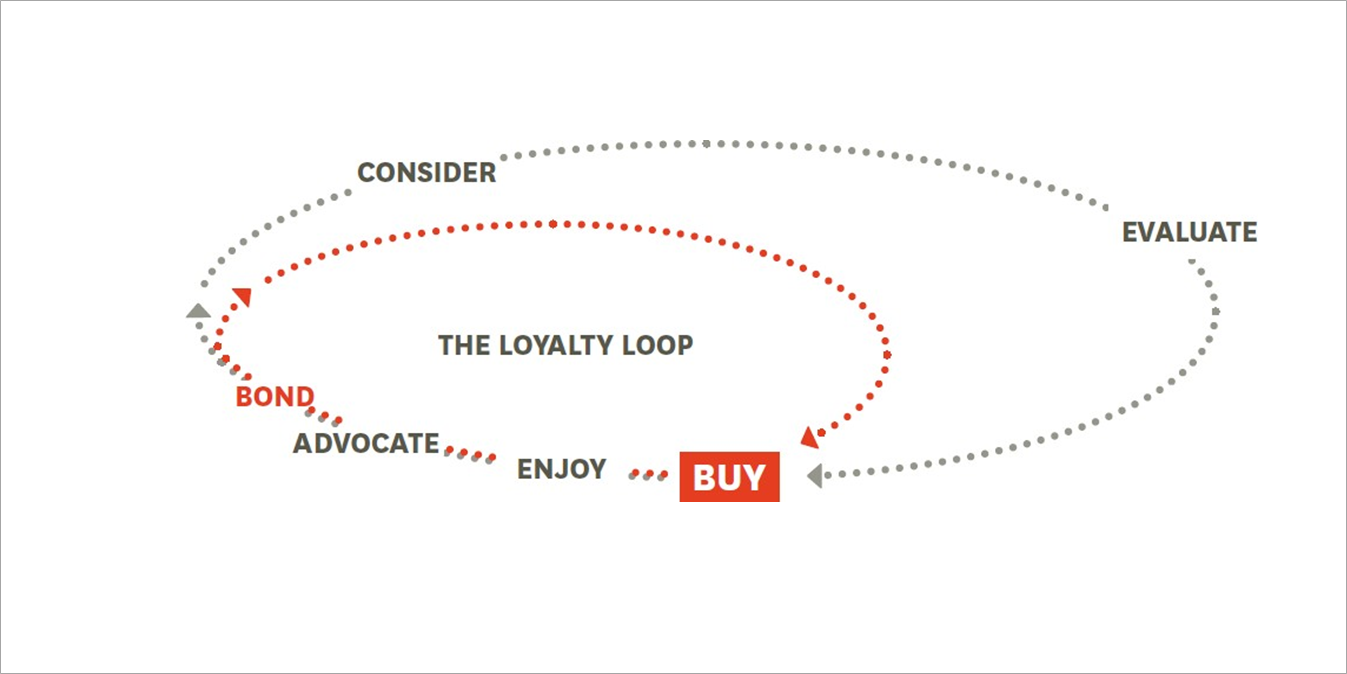 Edelman 2010
The Different Stages of the Customer Journey
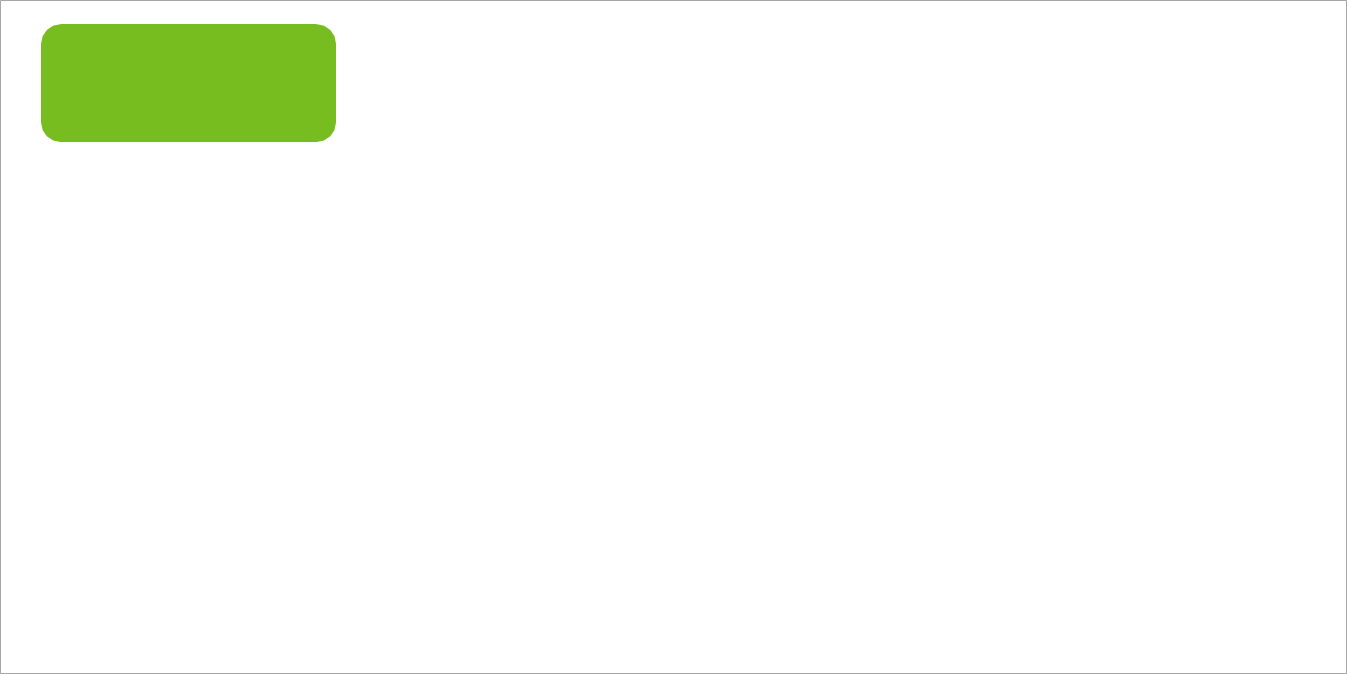 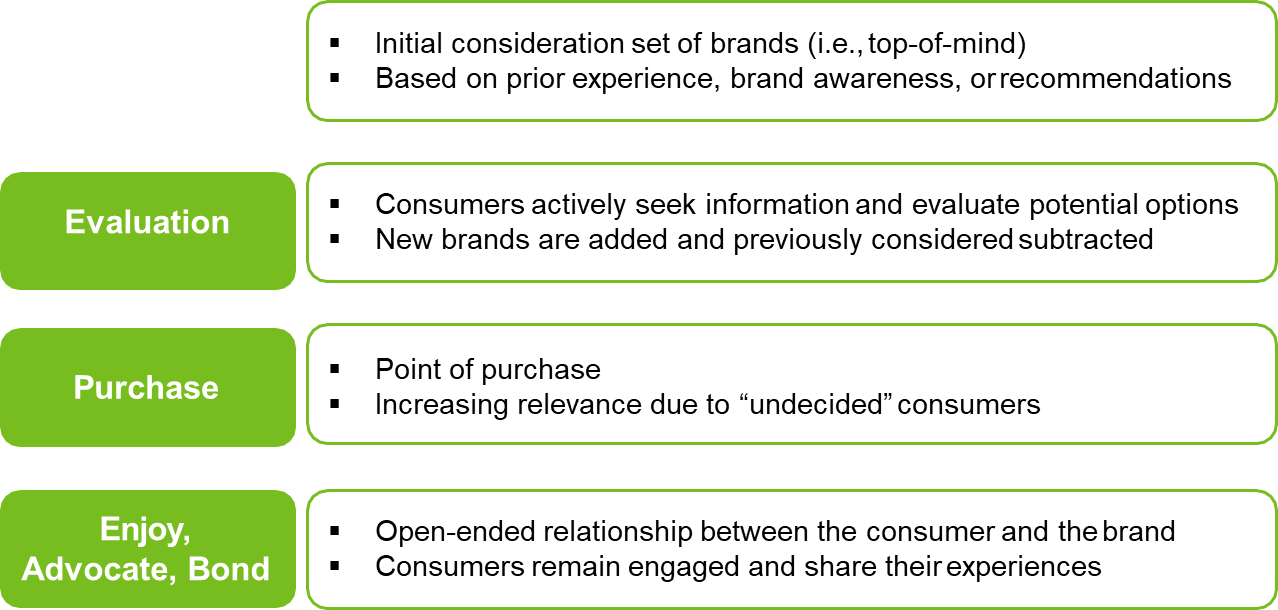 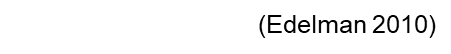 Mapping the customer journey
Mapping the customer journey- Approach
Mapping the customer journey- Approach
Source:Richardson 2015, Verhoef et al, 2016
Mapping the customer journey - Summary
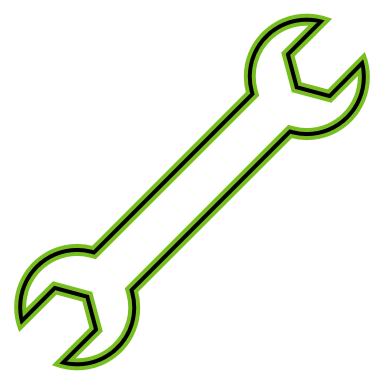 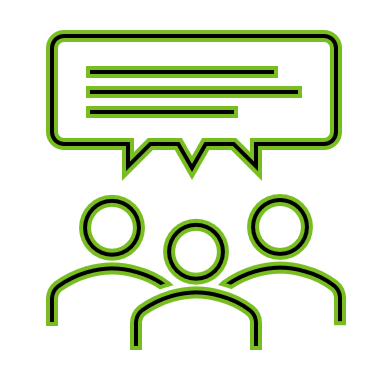 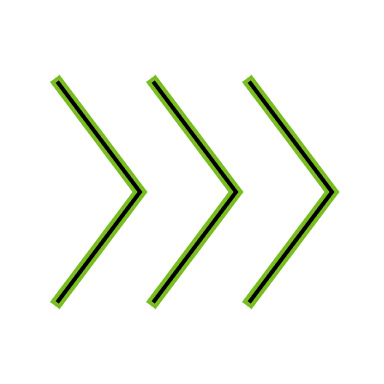 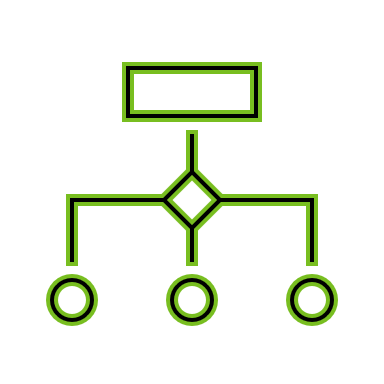 Pre-Purchase
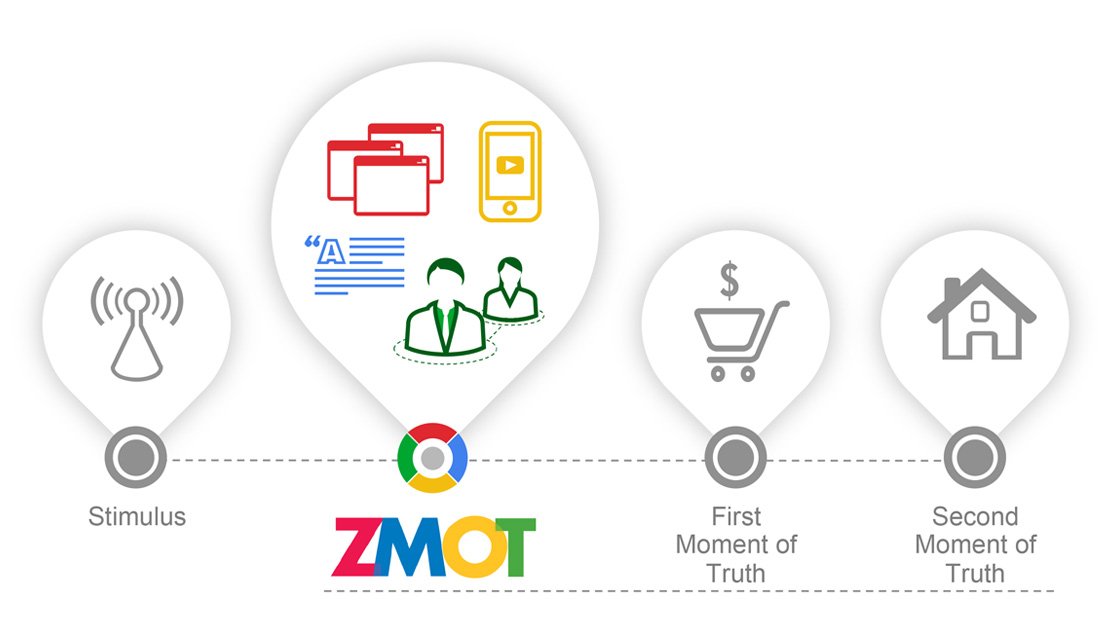 Mid-Purchase
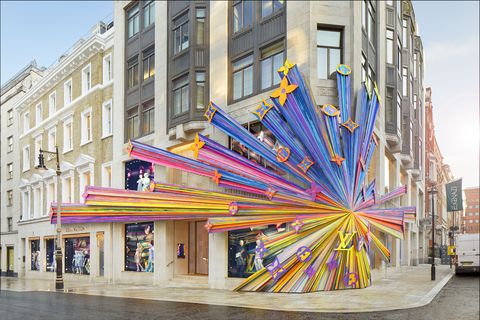 Post-Purchase
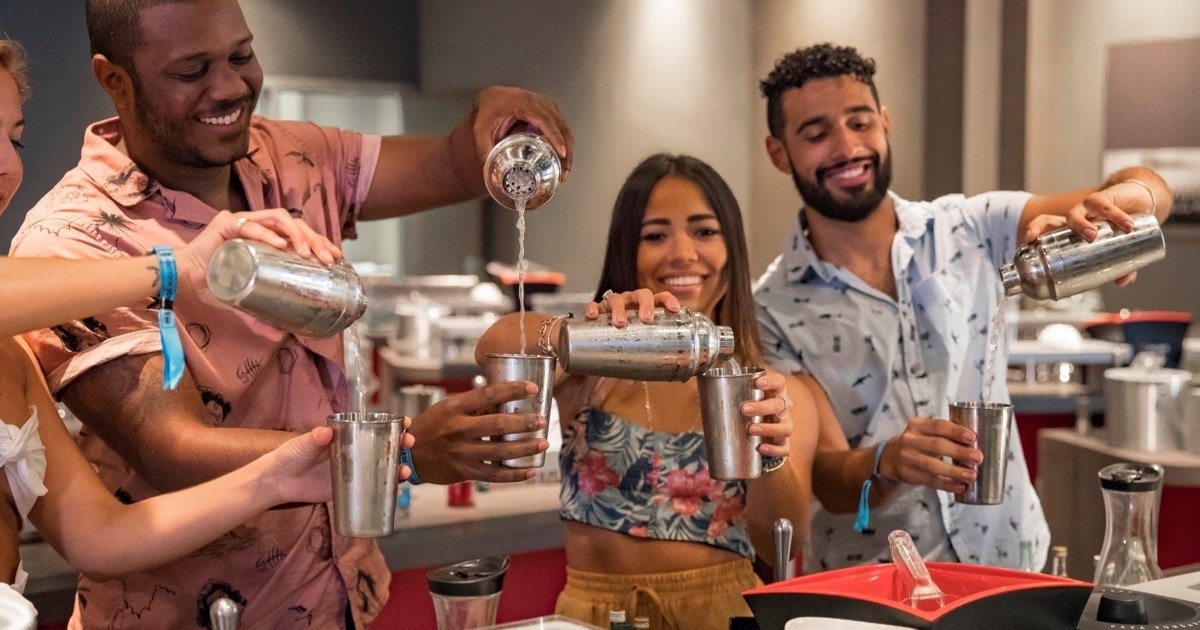 Status needs
Important to remember!
Integrating Journeys and Touchpoints
Data & Research + Empathy & Imagination
Can the marketer/designer/orchestrator put themselves in the customer’s shoes
Reformulating the promised branded experience - Starbucks
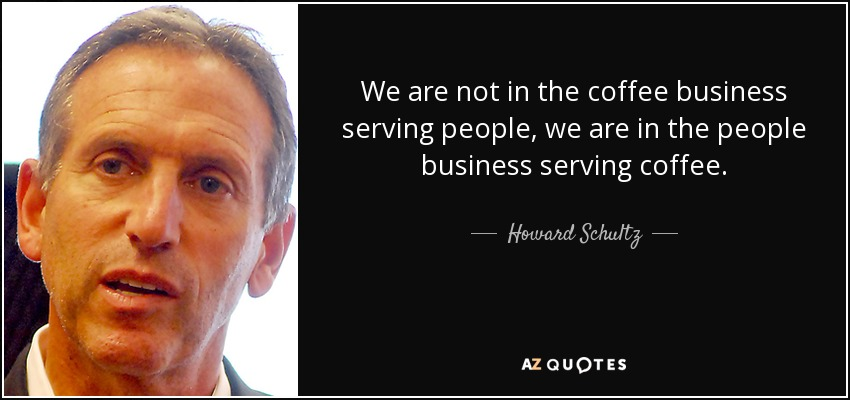 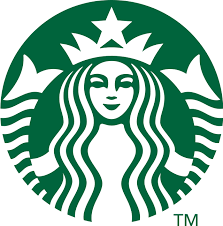 Key takeaways
CXM is the company’s strategy to design and implement the customer’s experience along the customer journey in such a way that they create value for both to the customer and the company.
Multiple different touchpoint types determine the customer’s perception of the brand
Need to distinguish between (i) paid, owned, and earned, (ii) offline, online, mobile (iii) brand-owned, customer-owned, etc.
Not only the occurrence, but also the valence of touchpoints  (i.e., consumer’s perceptual response to the touchpoint) matters
Need to manage cumulative experience over time, i.e., managing the customer journey
Distinguish the different stages of the customer journey:  consideration, evaluation, purchase, enjoy-advocate-bond
1
2
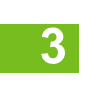 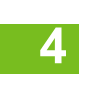 5
6
Any questions?